Heterogeneous catalysis
Lecture 9
Zeolites in oil refinement
Zeolites - synthesis
Reaction mixture: …, …, …, … 

pH adjustment, (gelation)
Hydrothermal treatment in an autoclave
…
…

Result: H-zeolite (Brønsted acidic with H+ ions)
Zeolites - synthesis
Reaction mixture: Na2SiO3, Al2O3, quarternary ammonium salt (=structure directing agent), water 

pH adjustment, (gelation)
Hydrothermal treatment in an autoclave
Ion exchange (Na+ for NH4+)
Calcination (= NH3 removal)

Result: Crystalline H-zeolite (Brønsted acidic with H+ ions)
Zeolites - synthesis
Pore size








Si/Al ratio ≥ 1
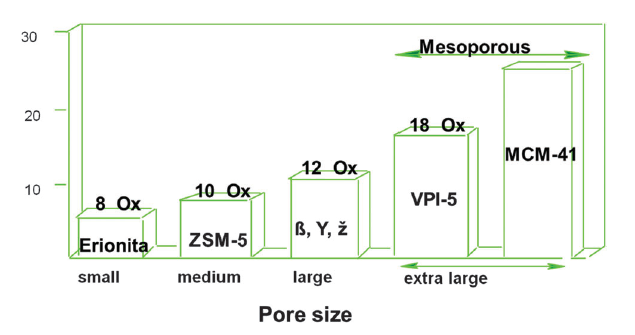 DOI: 10.1039/c3cs60394f
Zeolites - acidity
Brønsted:  …

Structure:



Lewis: …
Structure:
Zeolites - acidity
Brønsted:  negative charge of the aluminosilicate net balanced by strongly acidic protons
Structure:



Lewis: Al atoms that are not embedded in the aluminosilicate net (e.g. surface species, amorphous stuff, alumina particles) = extraframework aluminum species (EFAL)
Structure:
H+
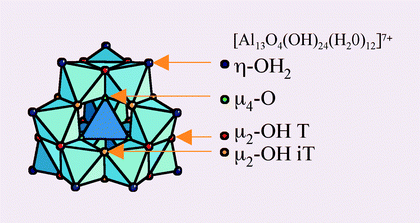 Zeolites - acidity
Brønsted:  depends on the second coordination sphere (i.e. Si/Al ratio)





Lewis: Extraframework aluminum species (EFAL) depends on
Si/Al ratio
Aging (time on stream, steaming)
Can be washed out (depending on pH – acid washing)
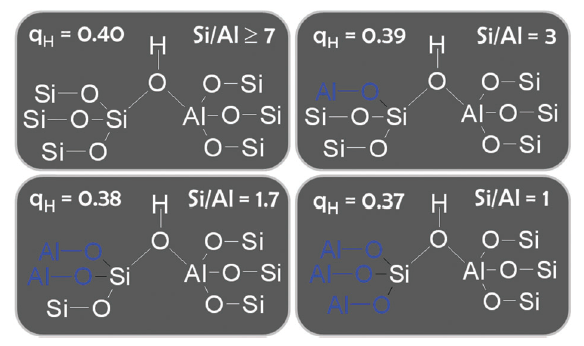 Zeolites - acidity
High Si/Al ratio
Strong Brønsted acid sites
Weak Brønsted acid sites
Strong Lewis acid sites
Weak Lewis acid sites

Low Si/Al ratio
Strong Brønsted acid sites
Weak Brønsted acid sites
Strong Lewis acid sites
Weak Lewis acid sites
Zeolites - acidity
High Si/Al ratio
Strong Brønsted acid sites
Weak Brønsted acid sites
Strong Lewis acid sites
Weak Lewis acid sites

Low Si/Al ratio
Strong Brønsted acid sites
Weak Brønsted acid sites
Strong Lewis acid sites
Weak Lewis acid sites
Zeolites - acidity
Confinement effect





Superacidity
Various probes at RT – acid site strength similar to 70 % H2SO4 (=NO!)
Ability to protonate hydrocarbons at working conditions (=YES!)
?
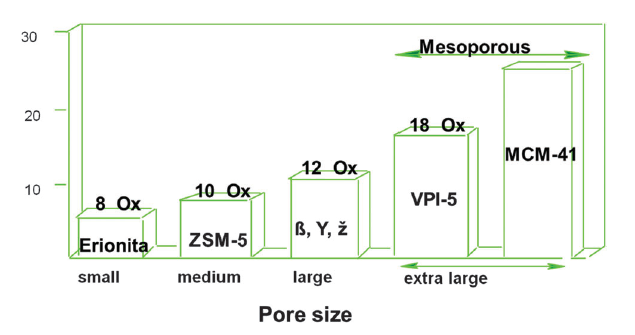 Zeolites – diffusion/shape selectivity
Diffusion
Big difference between zeolites with 8 membered vs. 12 membered ring pore openings
Big difference between zeolites with 1D, 2D, and 3D-connected pore structure
Shape selectivity
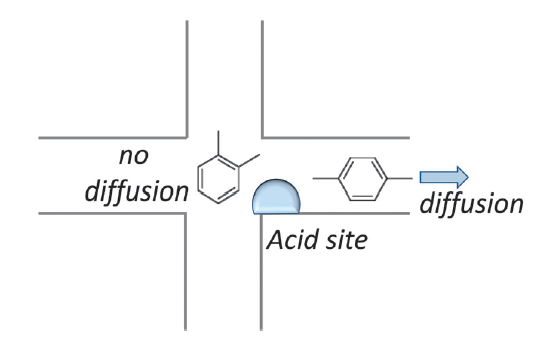 DOI: 10.1039/c3cs60394f
Zeolites in oil refinement
Fluid catalytic cracking

Isobutane-butene alkylation

Reforming (+ steam reforming)

Hydrocracking

Linear paraffin isomerization
DOI: 10.1039/c3cs60394f
Zeolites in oil refinement
Fluid catalytic cracking
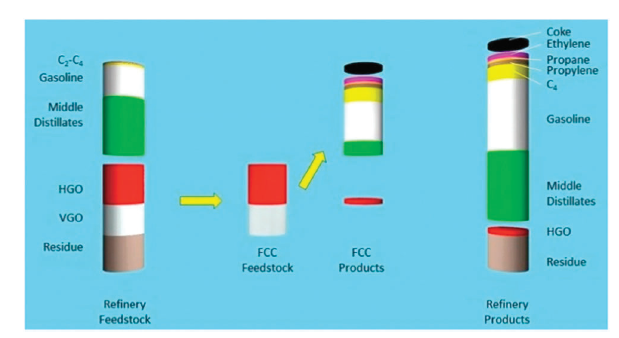 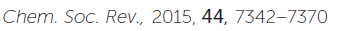 Zeolites in oil refinement
Fluid catalytic cracking
Zeolite Y 10-50 wt%
Binders 50-90 wt%
At the beginning – AlCl3
Addition of HZSM-5
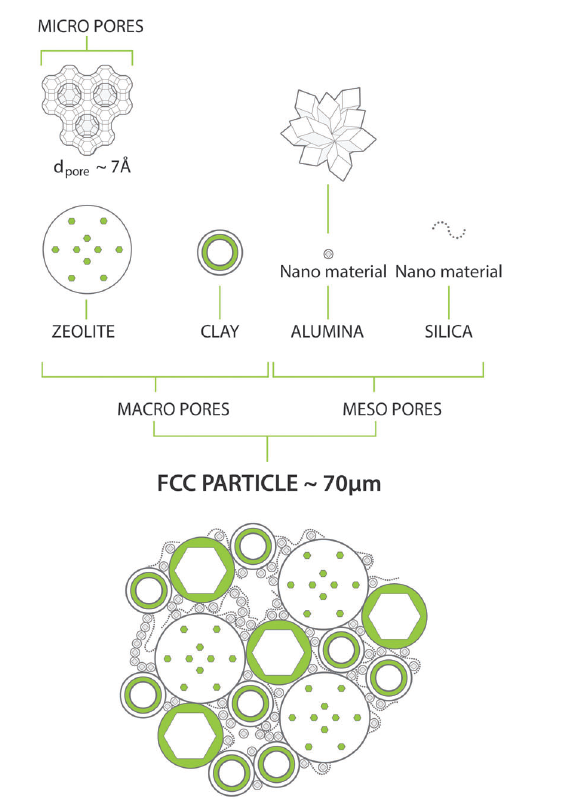 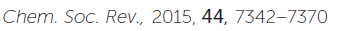 Zeolites in oil refinement
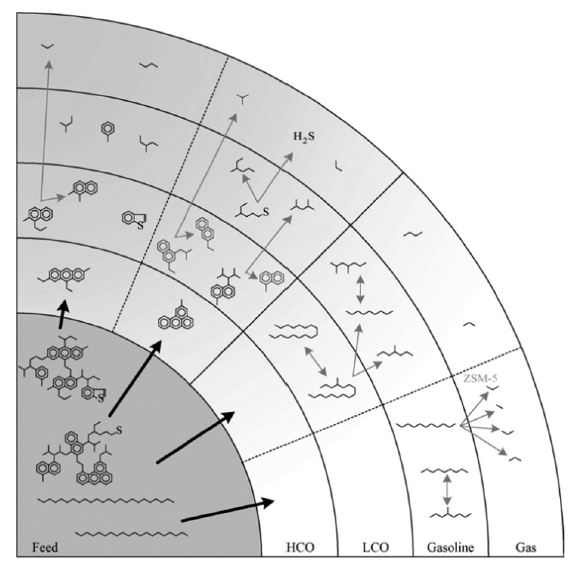 Fluid catalytic cracking
Shortening of long linear hydrocarbons
Isomerization to branched hydrocarbons
„Aromatization“
HZSM-5 for higher propylene production
Zeolites in oil refinement
Fluid catalytic cracking
Protonation + protolytic cracking
H- abstraction + β scission
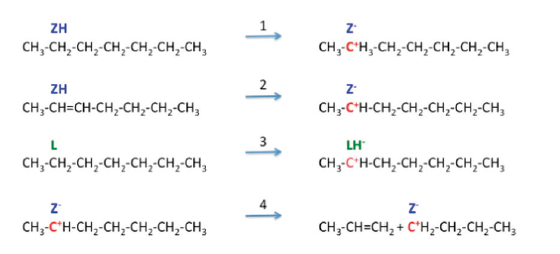 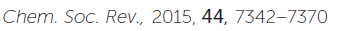 Zeolites in oil refinement
Fluid catalytic cracking
Protonation + protolytic cracking
H- abstraction + β scission
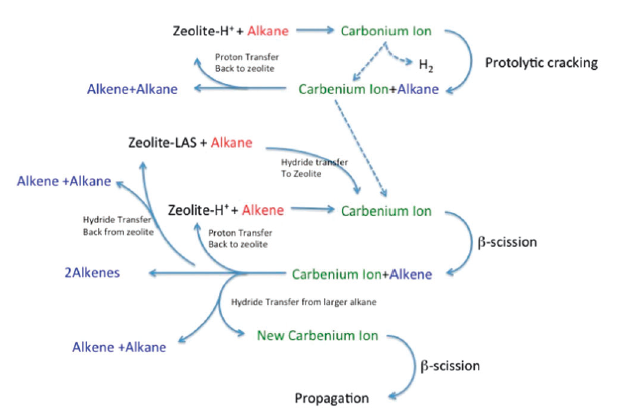 Zeolites in oil refinement
Fluid catalytic cracking
Protonation + protolytic cracking
We need strong Brøsted acid sites (zeolite Y)

H- abstraction + β scission
We need strong Lewis acid sites (steamed/(acid washed) zeolite Y)

Long linear hydrocarbons diffusion
Precracking on alumina and silica-alumina (non-innocent binders)
Hierarchical porosity in zeolites (steamed/(acid washed) zeolite Y)
Zeolites in oil refinement
Isobutane-butene alkylation
We want highly branched C8 hydrocarbons (high octane number)
HF and H2SO4 catalyzed alkylation still running in industry
Large pore zeolites as a substitution
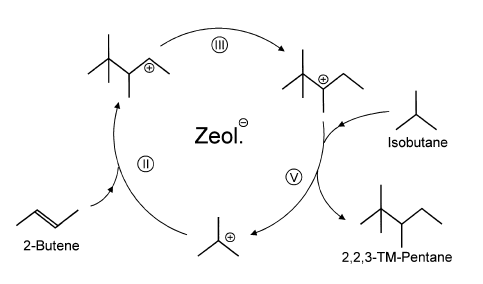 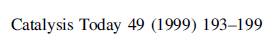 Zeolites in oil refinement
Isobutane-butene alkylation
Large pore zeolites as a substitution
BUT! 2-butene dimerization…oligomerization…coking…deactivation
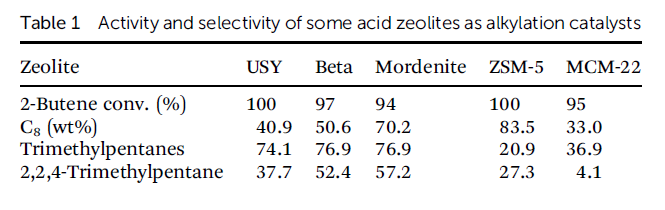 Zeolites in oil refinement
Linear paraffin isomerization
Linear C8 (C7) → branched C8 (C7)
Requires strong Brønsted acidity and hydrogenation/dehydrogenation activity (Pt(Ni) on mordenite)
Mordenite – large pore, monodirectional pores
Mordenite – dealuminated (strong H+), acid washed (low EFAL)
Protonation = carbocations
Stability of carbocations? Branched hydrocarbons?
Zeolites in oil refinement
Linear paraffin isomerization
Pt(Ni) on mordenite
How do we deposit Pt on a zeolite? (Lecture 3)
Zeolites in oil refinement
Linear paraffin isomerization
Pt, Pd, Ni on mordenite
Electrostatic interaction = Ion exchange
Competitive ion exchange
[NH4+]
Zeolites in oil refinement
Linear paraffin isomerization
Pt, Pd, Ni on mordenite
Electrostatic interaction = Ion exchange
Competitive ion exchange
Zeolites in oil refinement
Hydrocracking (i.e. cracking in the presence of H2)
Shortening of long hydrocarbons
From linear to branched (alkylation, carbocations,…)
Hydrogenation/dehydrogenation
Pt, Pd on mordenite (also zeolite Y and β)
Zeolites in oil refinement
Reforming and steam reforming
Cyclization, isomerization of cyclic compounds to cyclohexene, cyclohexene and its derivatives dehydrogenation to benzene, toluene, xylene (BTX), and other aromatics
H2 as a useful „by-product“
Pt on high surface area support, non-acidic
Reforming in the presence of H2O = H2 production